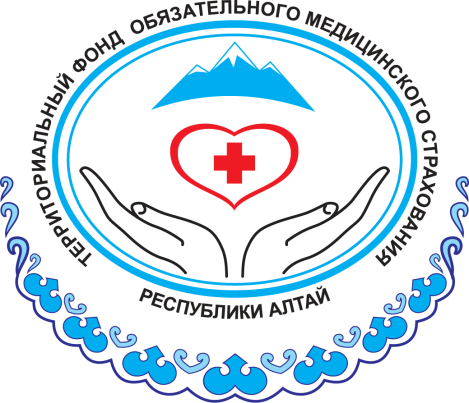 Территориальный фонд обязательногомедицинского страхованияРеспублики Алтай
Итоги проведения диспансеризации, в том числе углубленной и медицинских осмотров взрослого и детского населения                    за первый квартал 2022 года.
Александр Анатольевич Чичинов 
Начальник отдела организации ОМС
15.04. 2022 г.
г. Горно-Алтайск
Проведение профилактических мероприятий (взрослые)
2
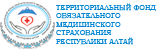 Эффективность работы первичного звена при проведении углубленной диспансеризации
3
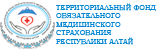 Актуализация списков застрахованных  лиц, подлежащих информированию о праве  прохождения профилактических мероприятий,по состоянию на 12.04.2022 г.
4
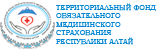 Проведение профилактических  мероприятий (дети)
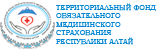 5
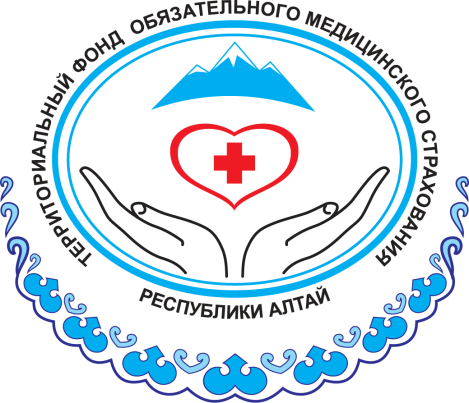 Территориальный фонд обязательногомедицинского страхованияРеспублики Алтай
СПАСИБО ЗА ВНИМАНИЕ!
E-mail:   oms@tfoms.gorny.ru    
Тел.(38822) 4 98 06
2022 г.
г. Горно-Алтайск